Escuela  República de Francia
República de Panamá
Ashley Bernal
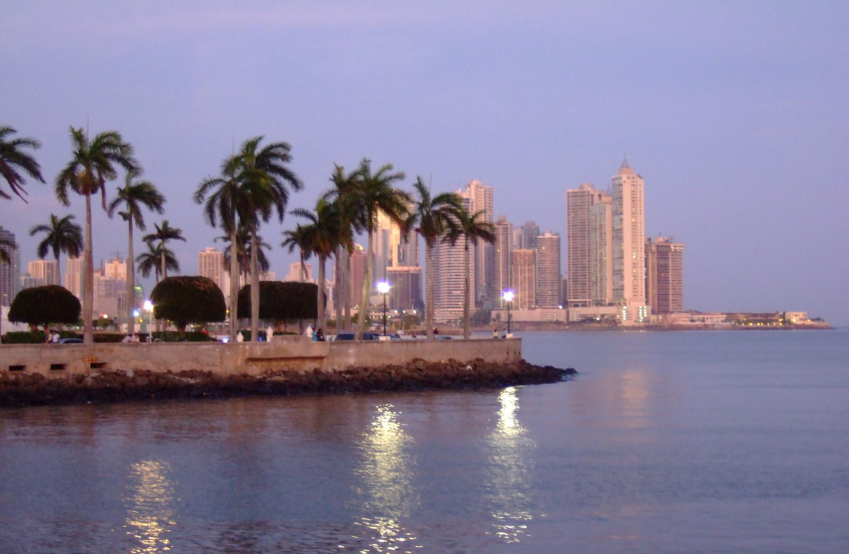 6 de septiembre de 2012
Escuela  República de Francia
Contenido
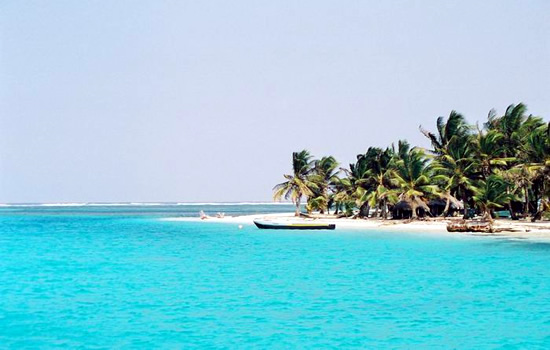 Introducción
Independencia de la República de Panamá de España
Separación de la República de Panamá de la República de Colombia 
Festividades Patrias
Sitios Turísticos
Costumbres y tradiciones
Conclusiones
6 de septiembre de 2012
Escuela  República de Francia
Introducción
Historia de la República de Panamá
Celebraciones Nacionales
Riquezas Turísticas
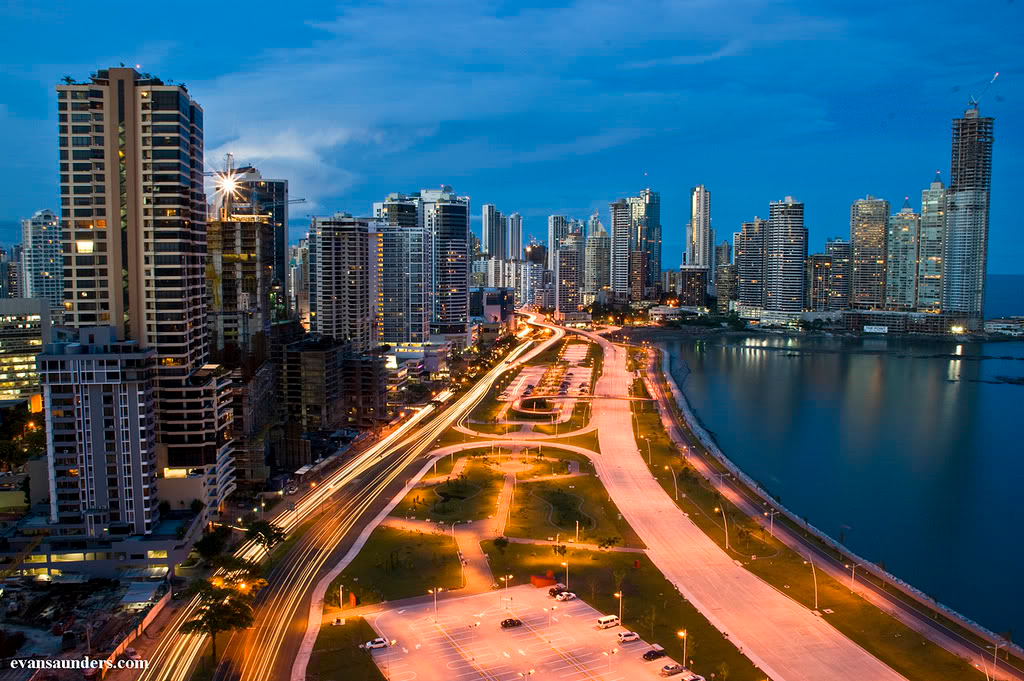 6 de septiembre de 2012
Escuela  República de Francia
Independencia de la República de Panamá de  España
Proceso emancipador del 10 al 28de noviembre de 1821.
10 de noviembre 1 grito de independencia 
28 de noviembre de 1821
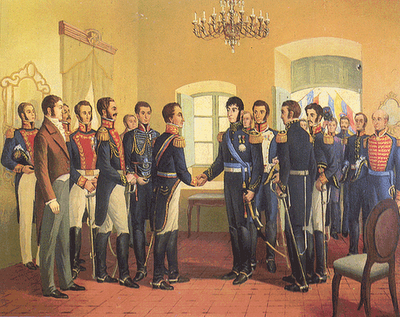 6 de septiembre de 2012
Escuela  República de Francia
     Separación de la República de               Panamá de Colombia
3 De noviembre de 1903
José Agustín Arango preparó el movimiento separatista.
Manuel Amador Guerrero ,1 Presidente de República de  Panamá
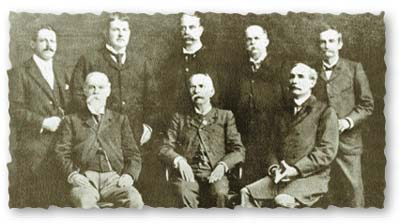 6 de septiembre de 2012
Escuela  República de Francia
Festividades Patrias
3 de noviembre , separación de Panamá de Colombia
4 de noviembre , día de la bandera 
5 de noviembre ,Provincia de Colón 
10 de noviembre , 1 grito de Independencia , en la Villa de Los Santos
28 de noviembre , Independencia de Panamá de España.
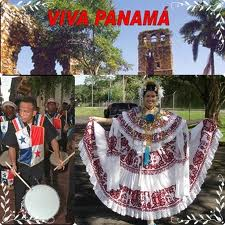 6 de septiembre de 2012
Escuela  República de Francia
Costumbres y Tradiciones
Día de los mártires , 9 de enero
Carnavales  , febrero
Feria  de San José de David , 19 de marzo
Semana Santa 
Día del Trabajo
Semana del Campesino
Celebración del Manito Ocueño
Desfile de las Mil Polleras
Desfile de Navidad
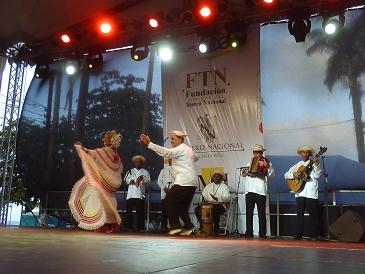 6 de septiembre de 2012
Escuela  República de Francia
Sitios Turísticos
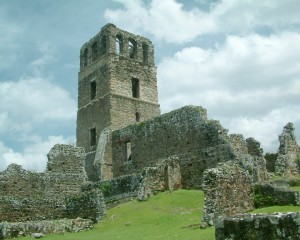 Isla Colón  en Bocas del Toro
El Valle de Antón en Coclé
Portobelo , en Colón
Valle Escondido en Boquete , Chiriquí
San Blas , en Darién
Parque Nacional Sarigua , en Herrera
Paya Venado en Los Santos
Ruinas de Panamá La Vieja
Parque Nacional Coiba  en Veraguas
6 de septiembre de 2012
Escuela  República de Francia
Conclusiones
Panamá , centro de atracción turístico y comercial.
País , bañado por dos mares 
País rico en tradiciones y costumbres .
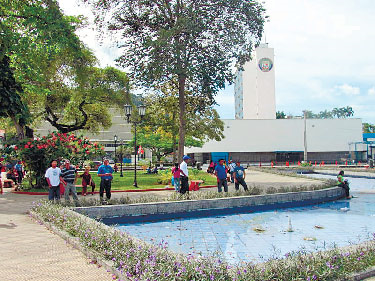 6 de septiembre de 2012
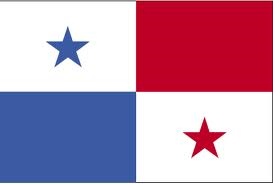 ¡MUCHAS GRACIAS!
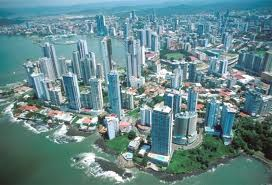